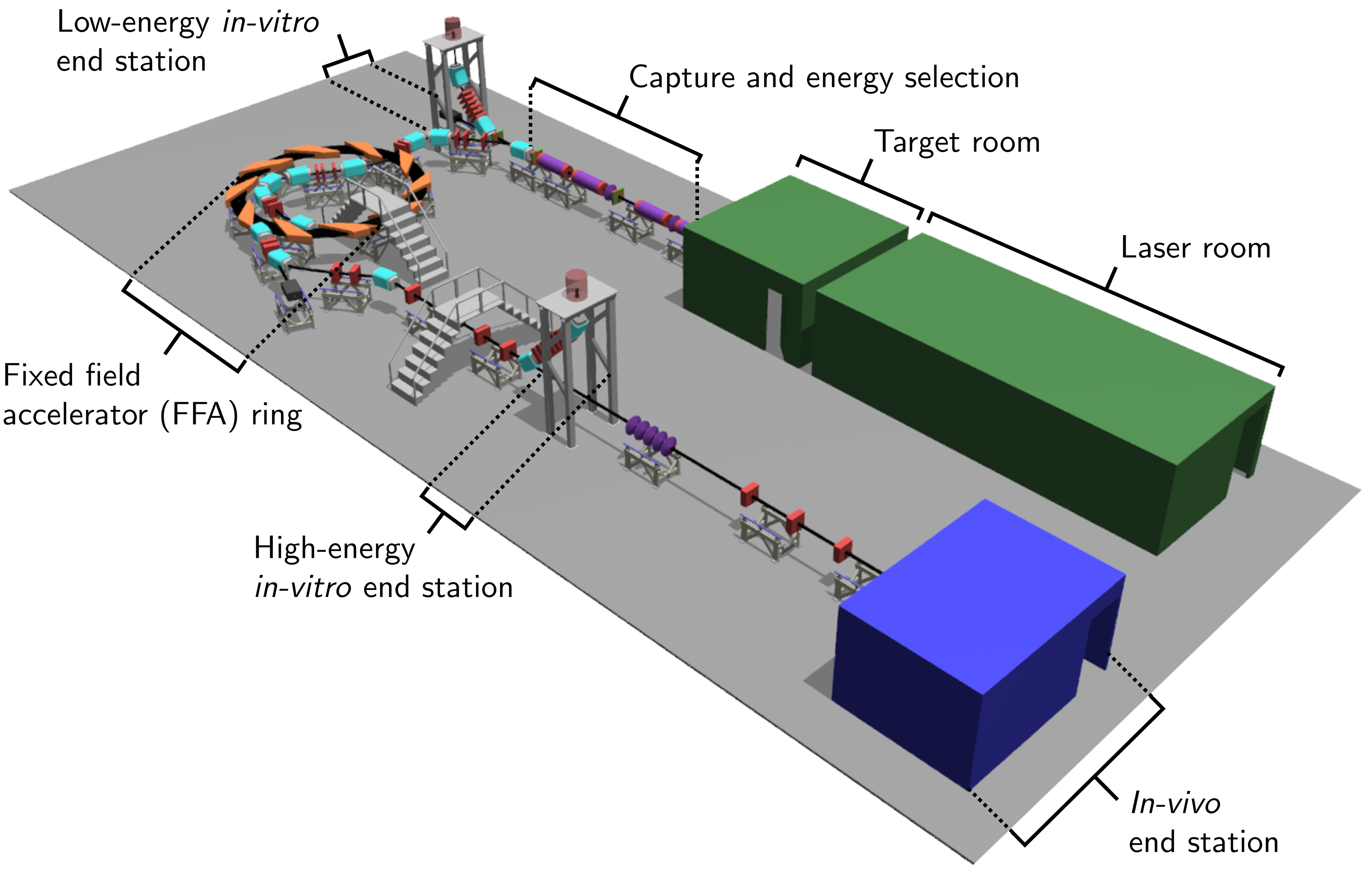 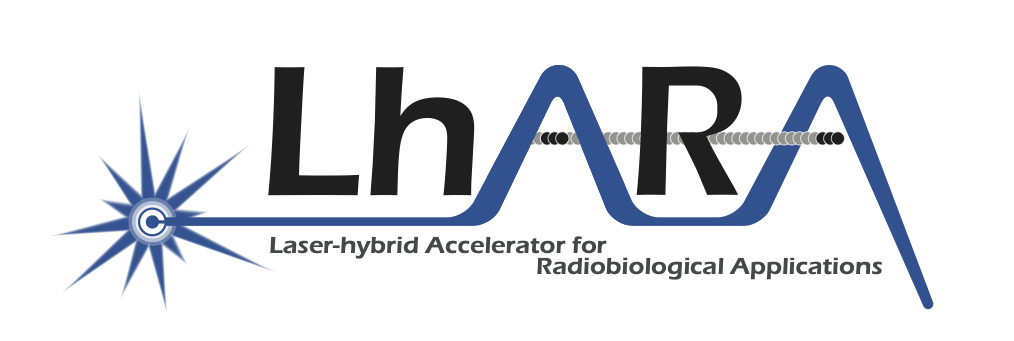 LhARA- Baseline
https://ccap.hep.ph.ic.ac.uk/trac/raw-attachment/wiki/Communication/Notes/CCAP-TN-11-LhARA-Design-Baseline.pdf

This document defines all LhARA parameters.

Variation/change occurs through discussion at Collaboration meetings
Deliverables
Collaboration meetings
Monthly Report to PRC/IF
WPMs report to me
	LhARA reports to ITRF
		ITRF reports to DL 
			DL delivers overall report

One simple form addressing 
progress to date highlights, upcoming tasks
Risk & Issues
Spend – this will be linear for almost all Unis. Those with equipment/facilities may need to present that spend.
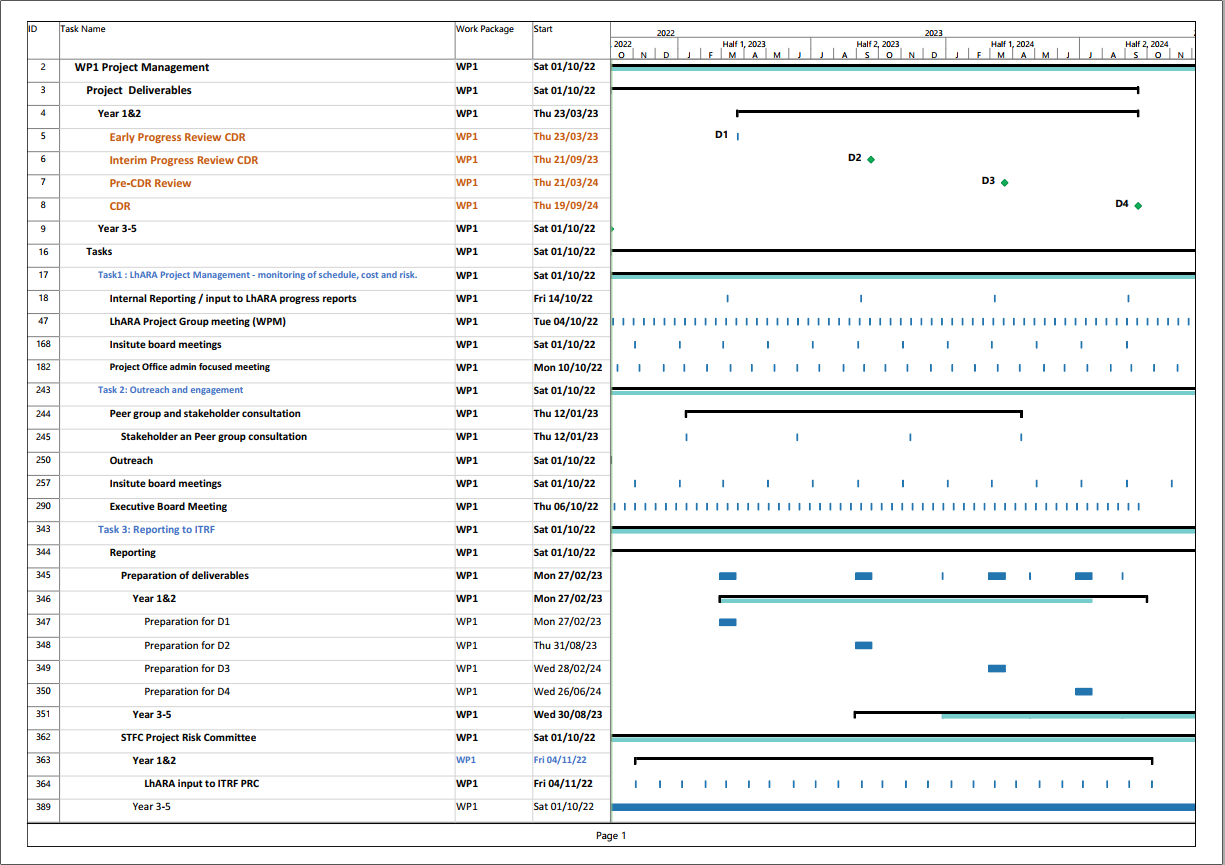 Project Structure
WP1 will organise
Collaboration meetings, project office.
Deliverables, reporting to ITRF
Outreach, Institute and Executive Board meetings
All goes on the Wiki.
Bi-weekly WPM meeting. 
Bi-weekly Consortium meeting 
WPMs to organise:
Meetings on 2 weekly basis (or more often if you need it)
Agenda on Wiki – advertise time and date to Collaboration
Minutes on Wiki
LhARA Wiki
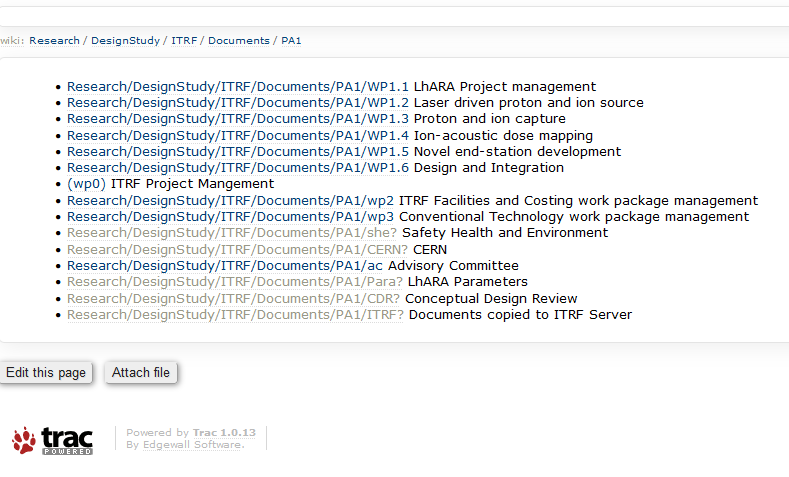 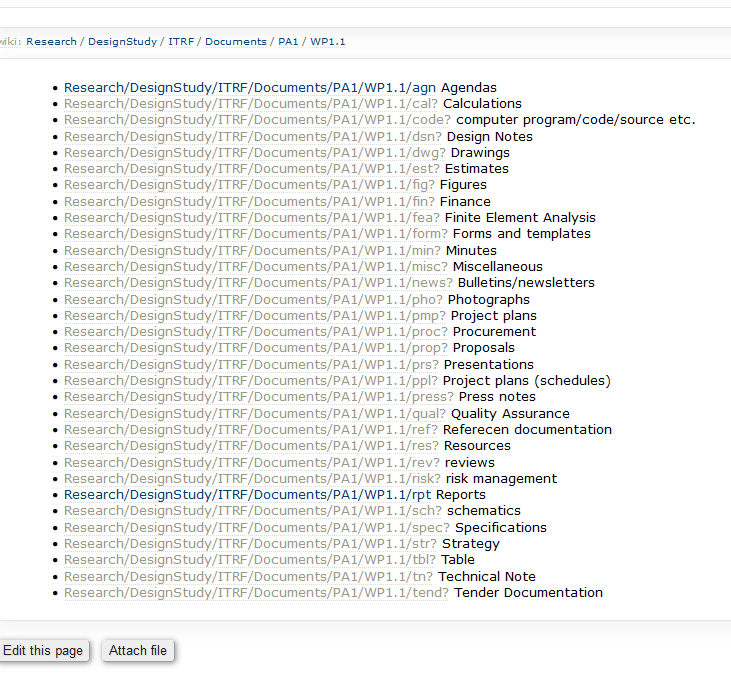 2nd Stage – Preliminary Activity 2
Preparation ~ 18 month point
Match to known ‘bid opportunities’
Account for delay between proposal submission and receipt of funds
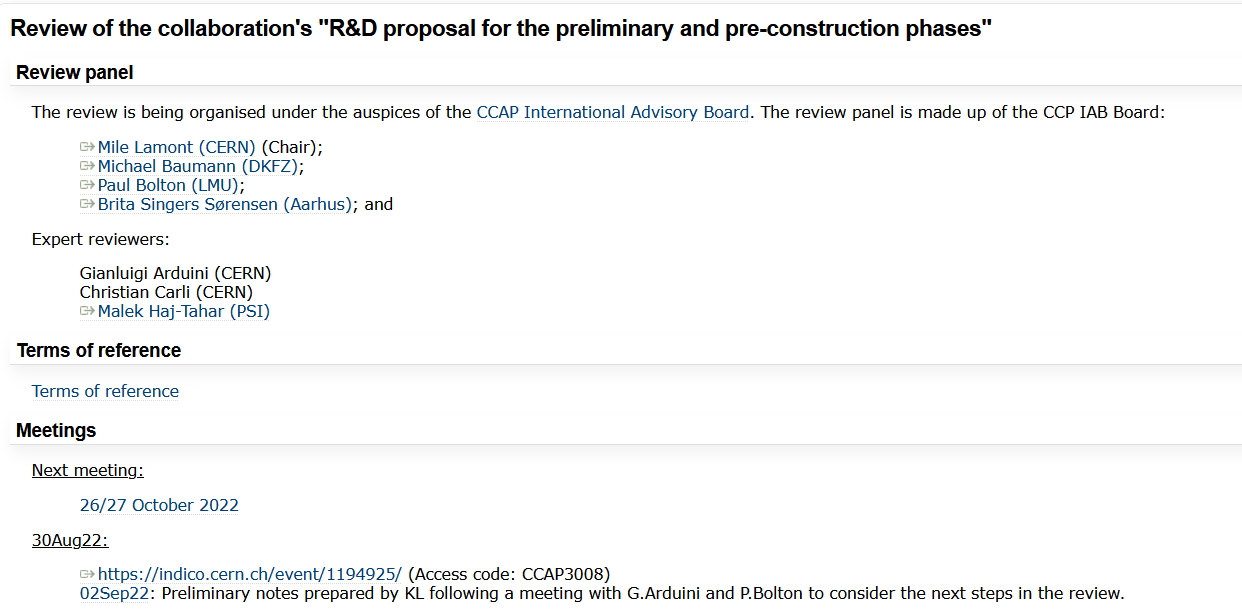 LhARA Review
1st session – 30th August 2022	
2nd, 3rd sessions 26th and 27th October
https://ccap.hep.ph.ic.ac.uk/trac/wiki/Research/DesignStudy/Reviews/AugSep22/Review